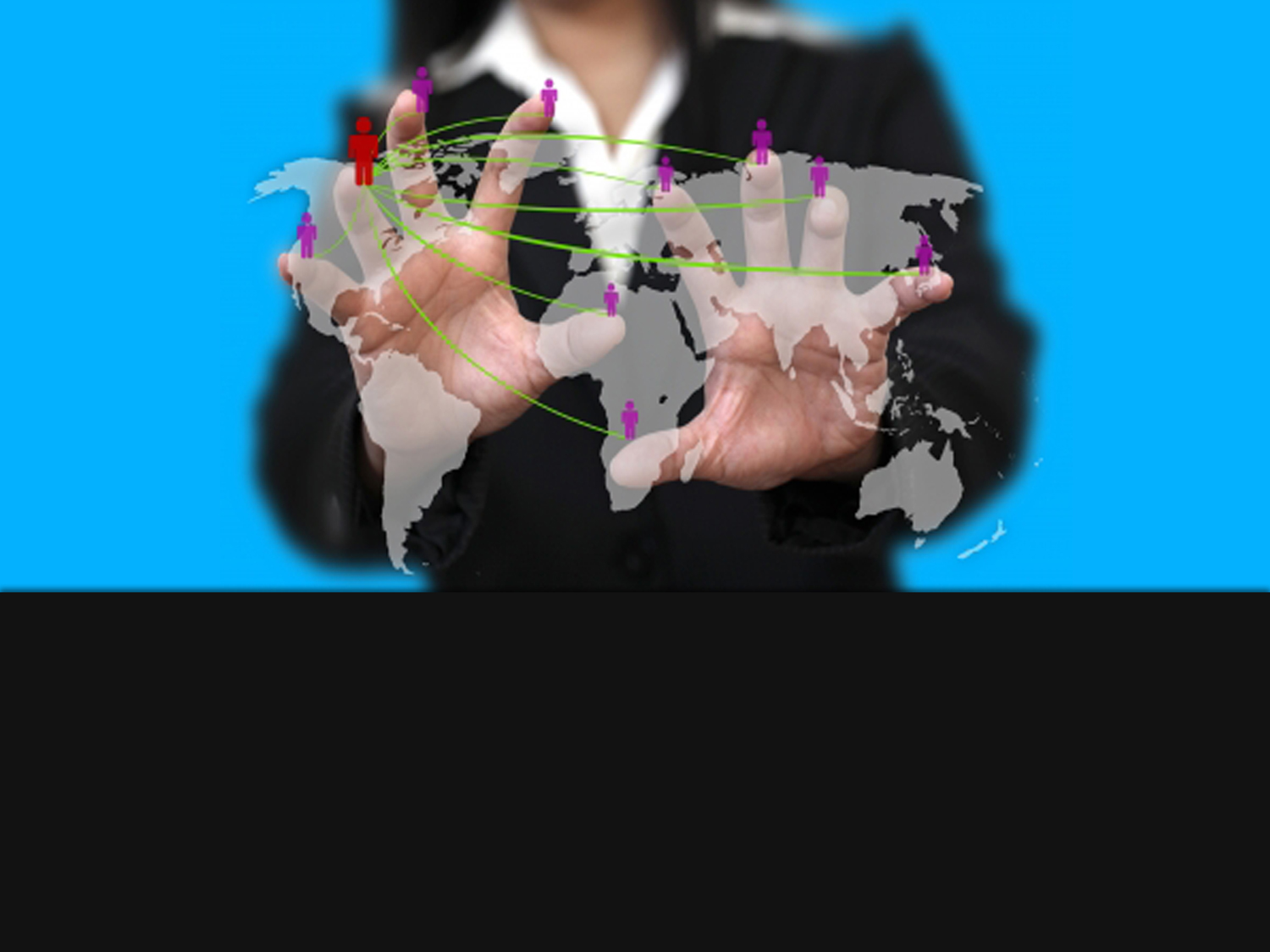 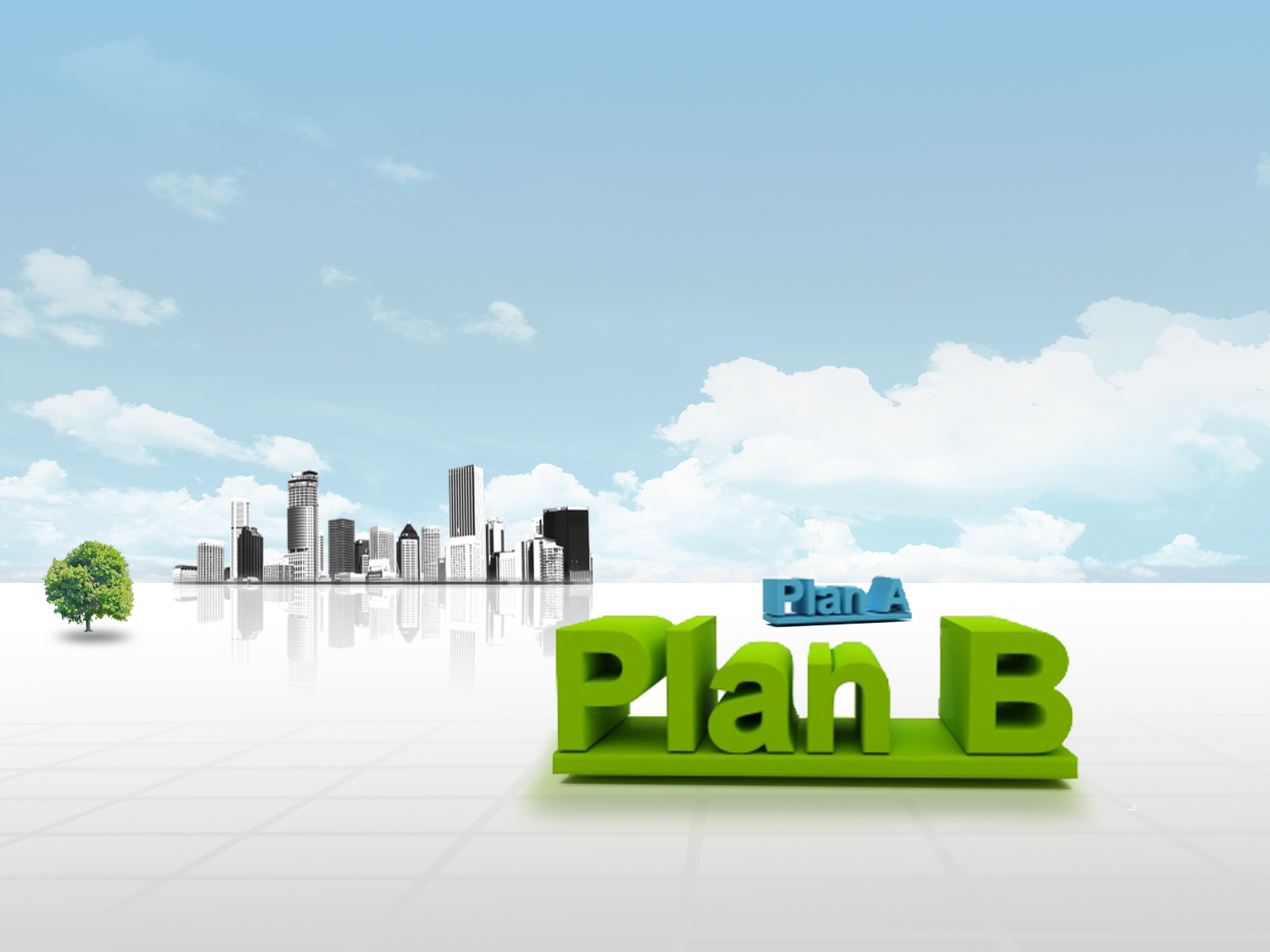 FREE PPT TEMPLATES
FREE PPT TEMPLATES
INSERT THE TITLE OF YOUR PRESENTATION HERE
INSERT THE TITLE OF YOUR PRESENTATION HERE
ALLPPT.com _ Free PowerPoint Templates, Diagrams and Charts
ALLPPT.com _ Free PowerPoint Templates, Diagrams and Charts
ENTER YOUR TITTLE
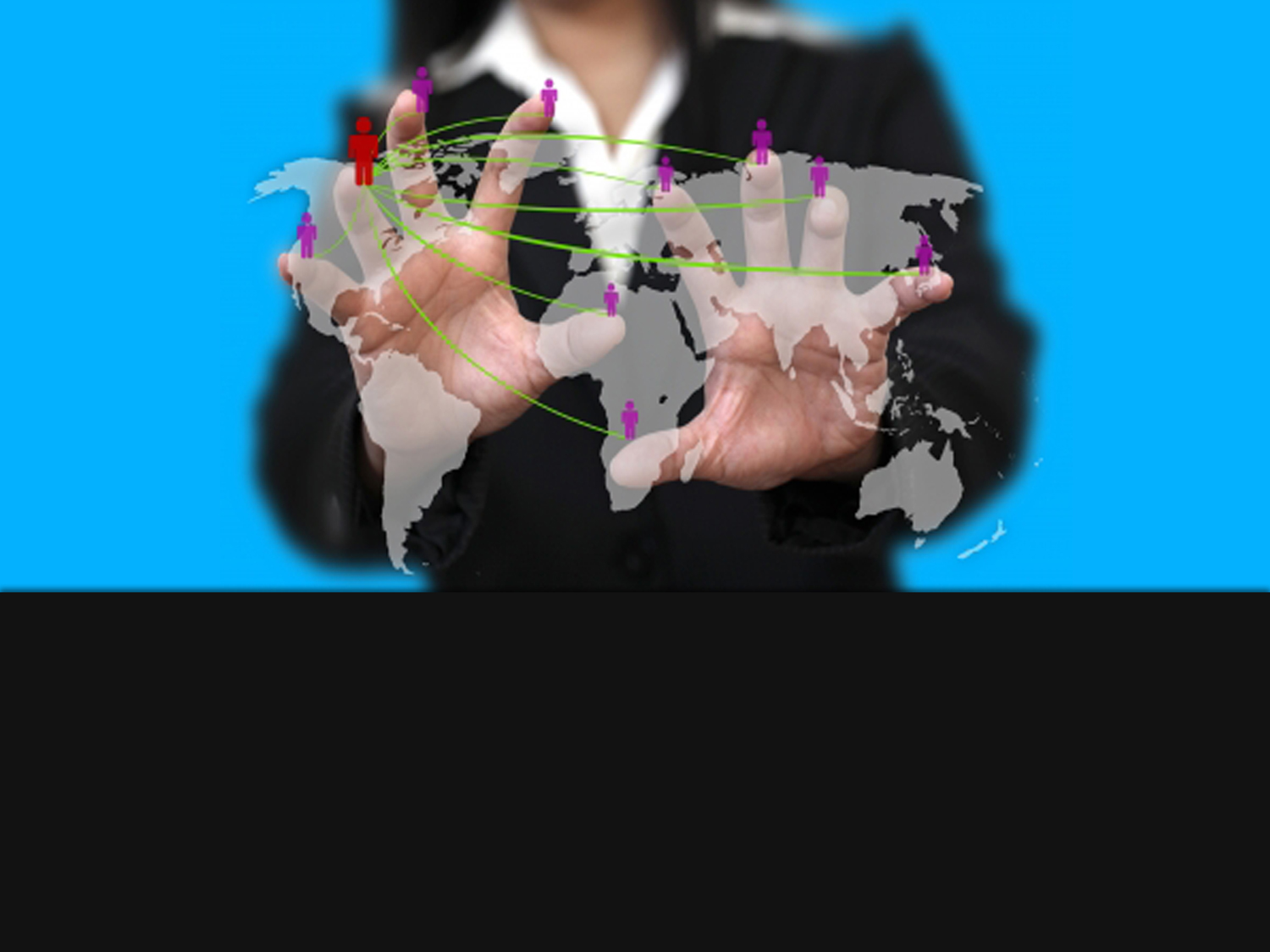 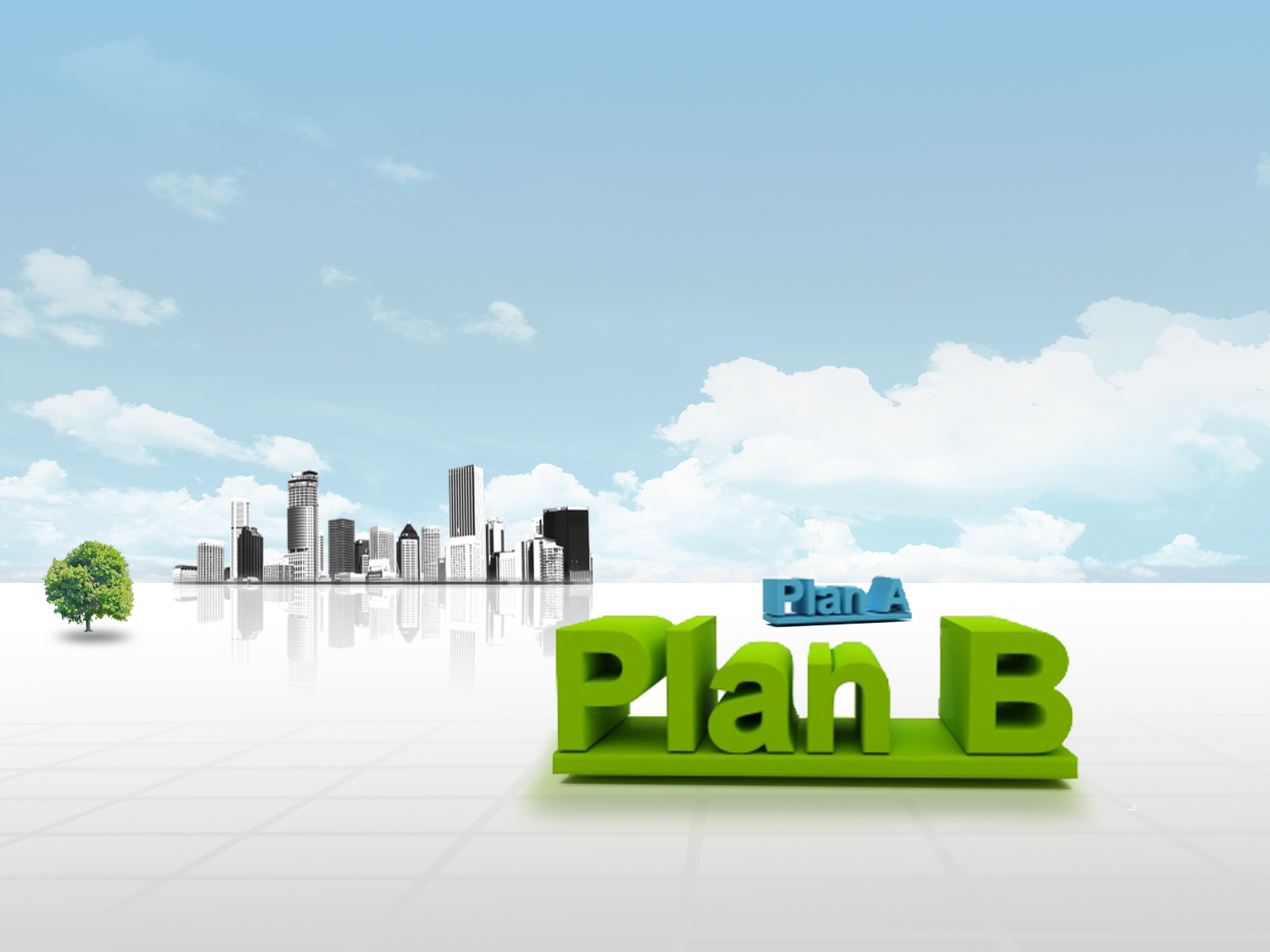 FREE PPT TEMPLATES
THANK YOU
INSERT THE TITLE OF YOUR PRESENTATION HERE
ALLPPT.com _ Free PowerPoint Templates, Diagrams and Charts
ALLPPT.com _ Free PowerPoint Templates, Diagrams and Charts